Οι συμβουλές του Αριστοτέλη
Ομάδα «Μέλλον»
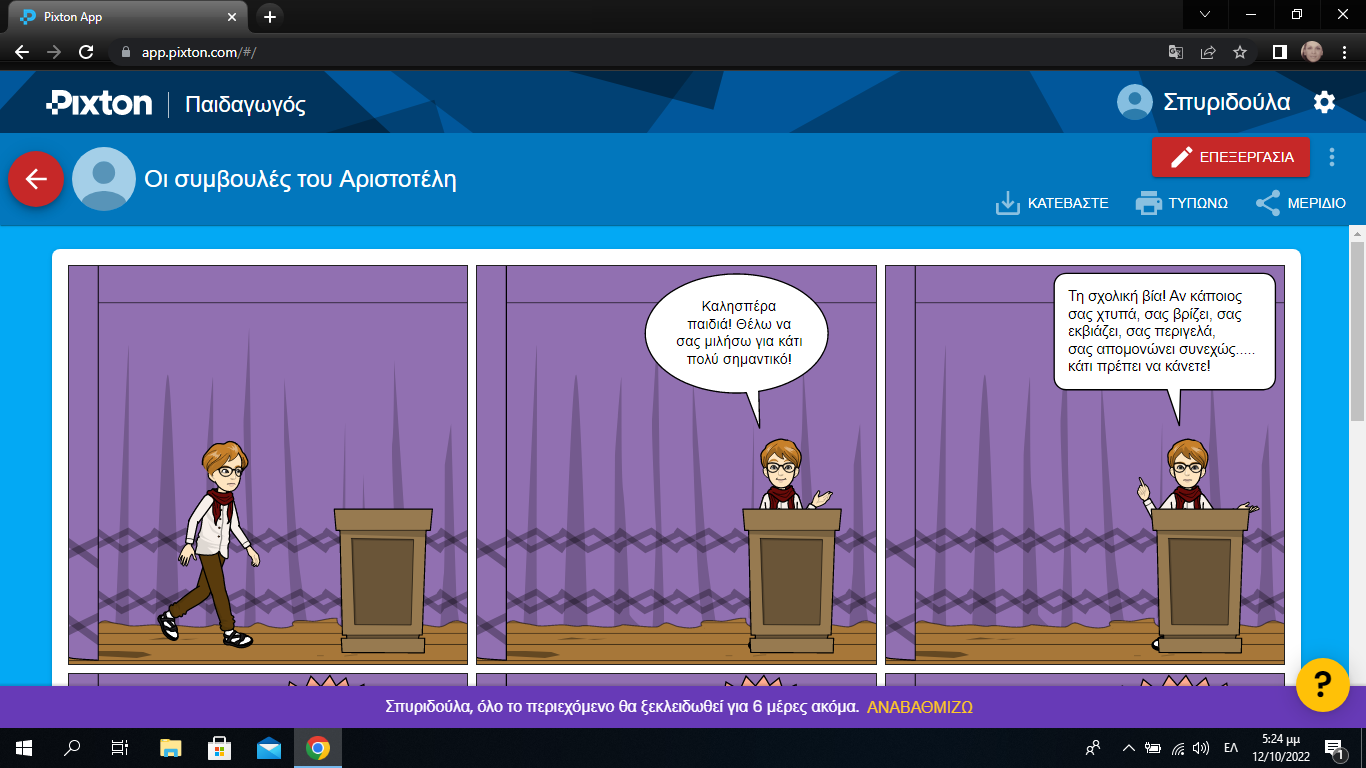 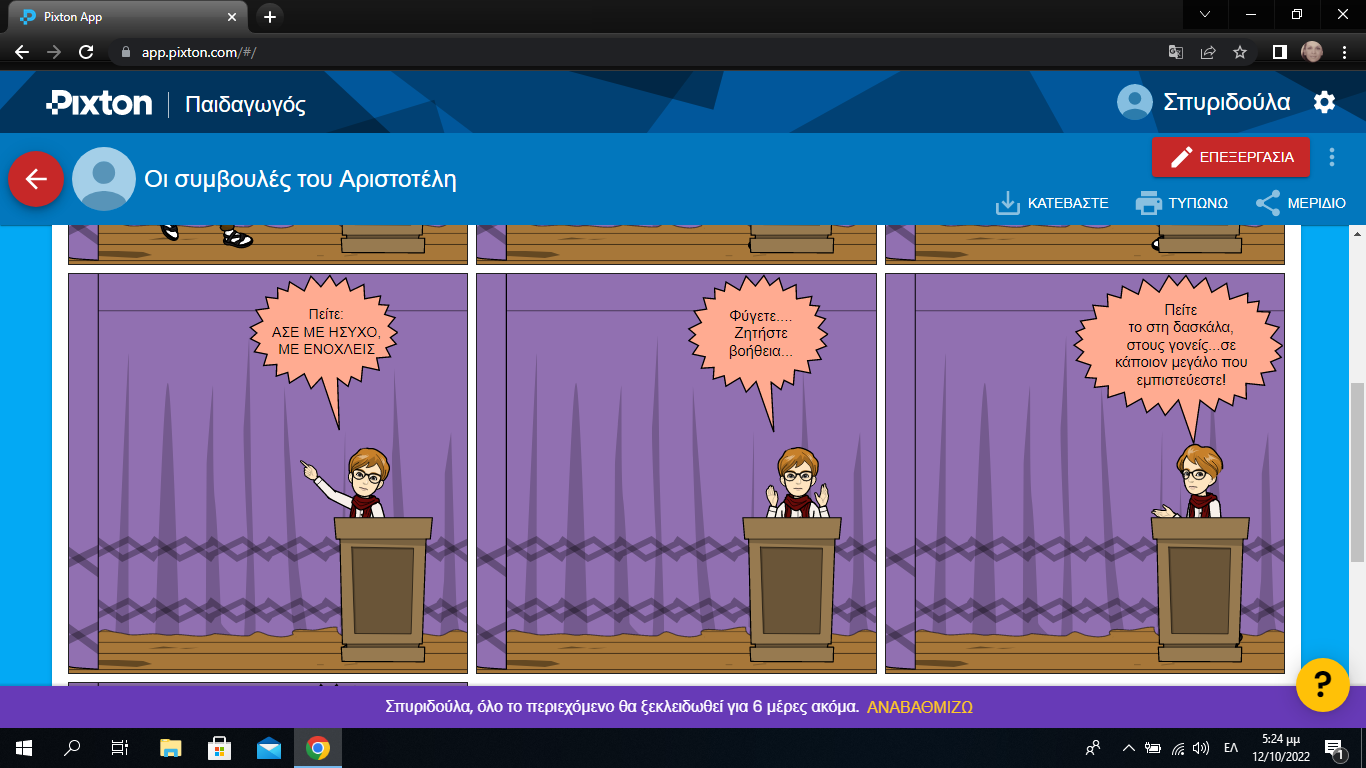 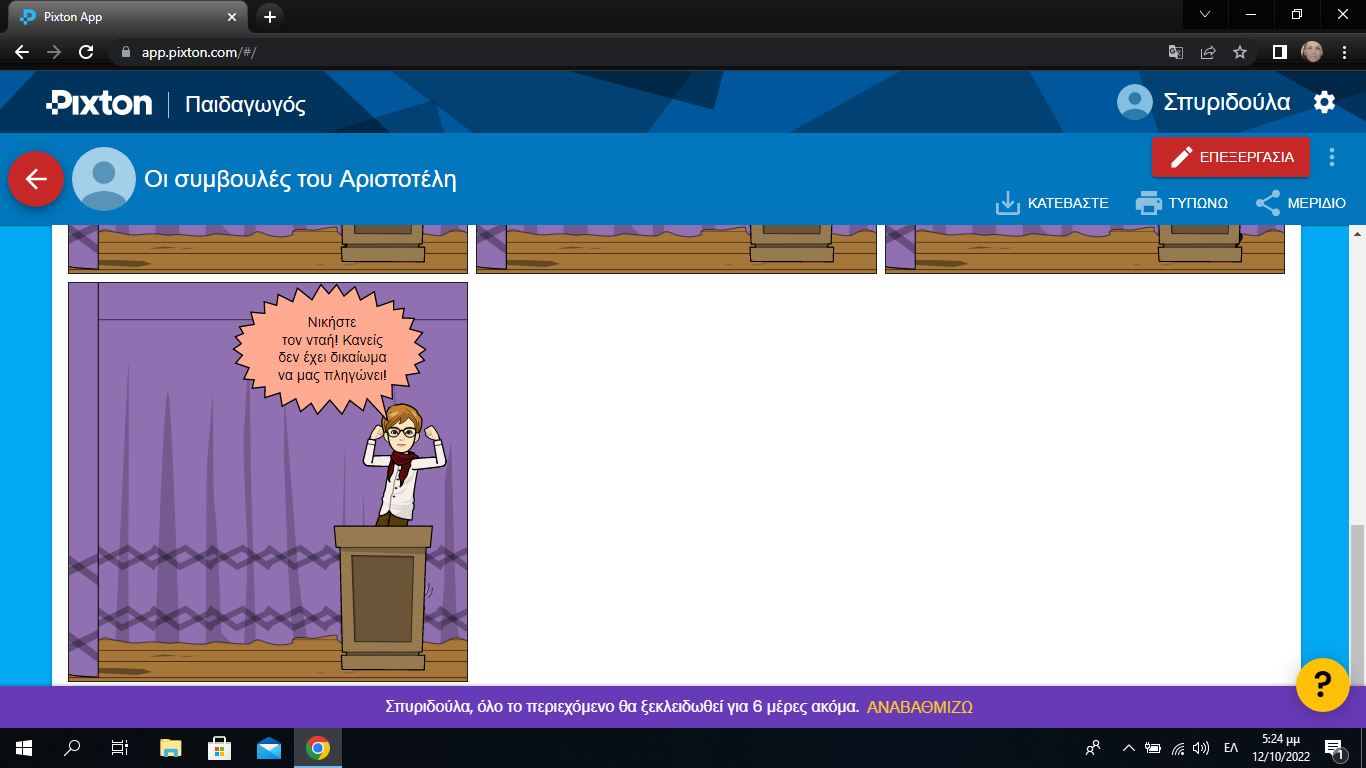